Правила противопожарной безопасности для детей
НЕ ИГРАЙ С ОГНЁМ!
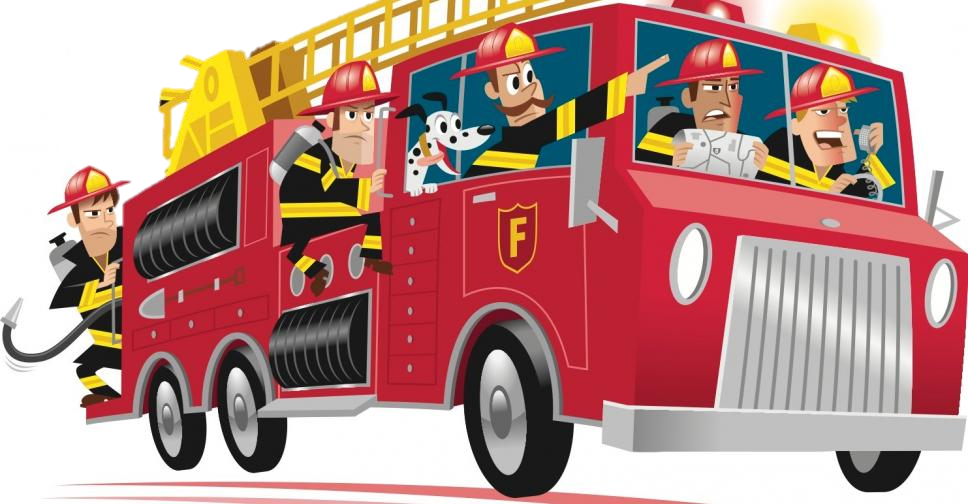 Ребята, сейчас я загадаю вам загадку, отгадав которую вы поймете, о чём сегодня мы будем говорить.
Жарю, парю и пеку,
В доме каждом быть могу
Людям много-много лет
Я несу тепло и свет. 
Обожгу тебя, не тронь.
Называюсь я… (огонь)
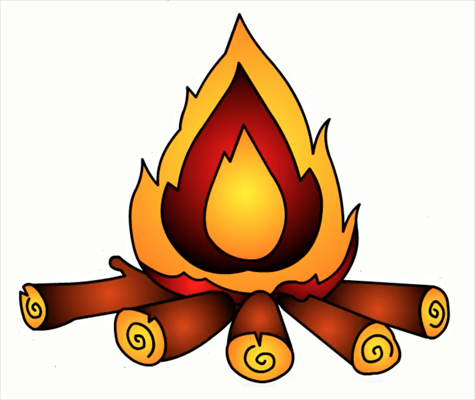 «Огонь-огонёк»
Вы видели когда-нибудь огонь? (свеча, костёр)
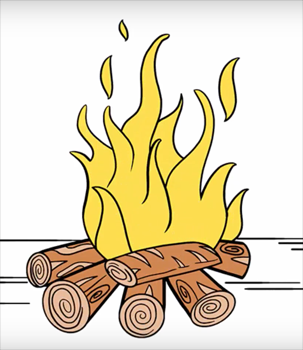 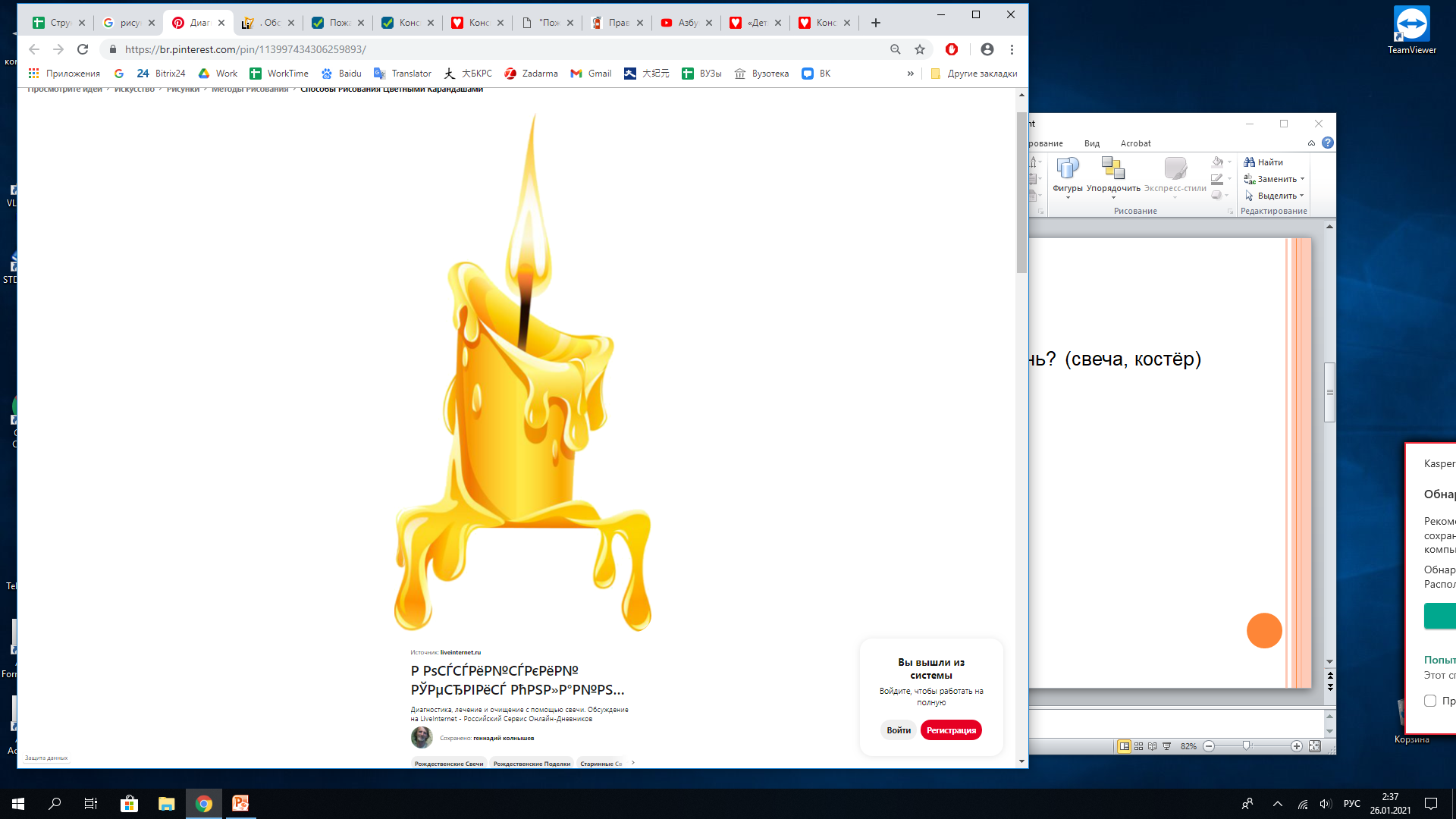 Расскажите об огне, какой он?
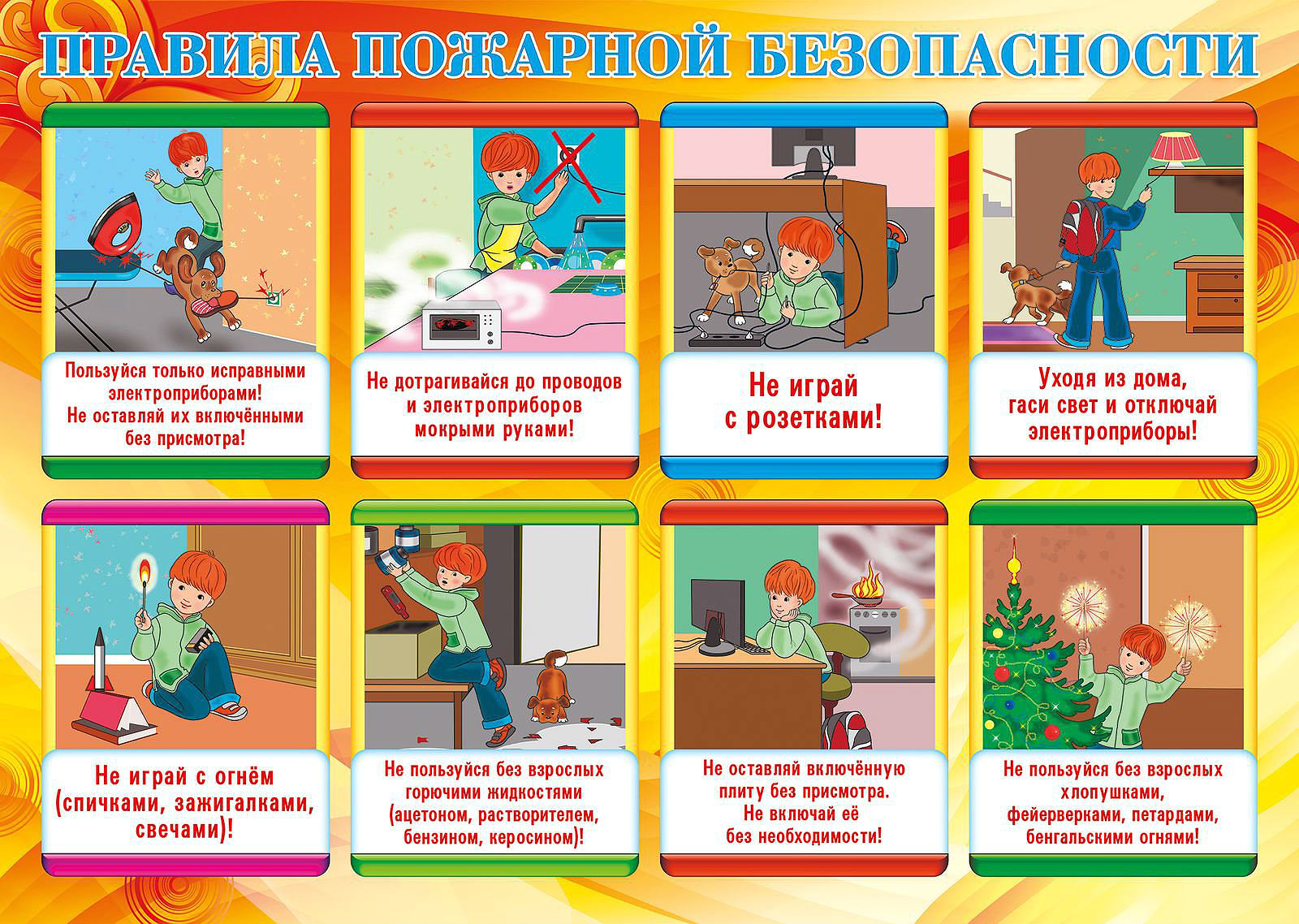 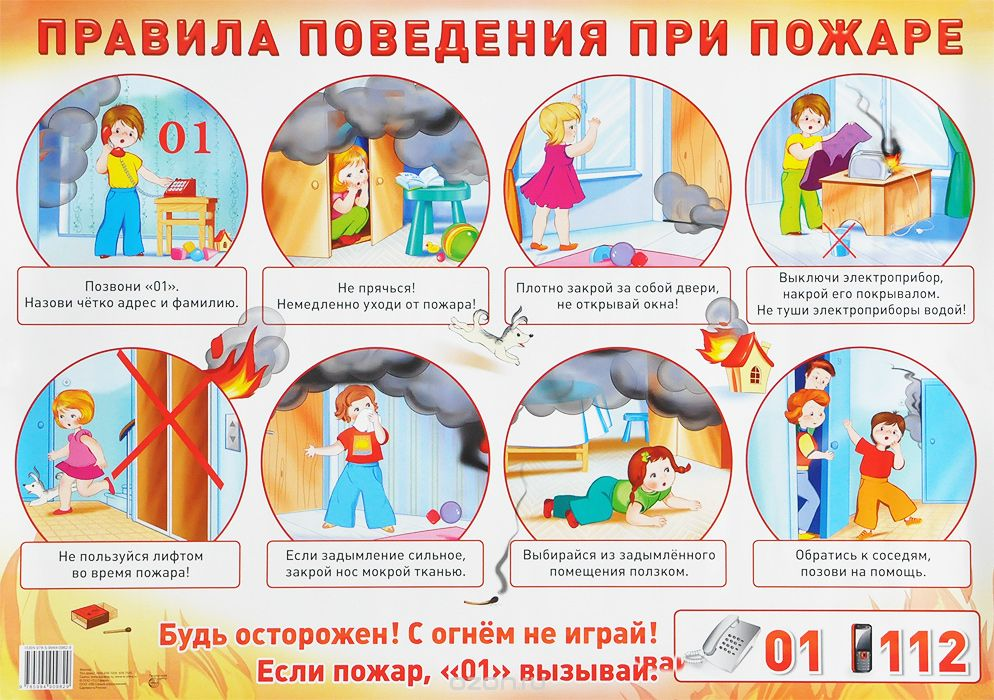 Азбука безопасности - Пожарная безопасность
КОНЕЦ!
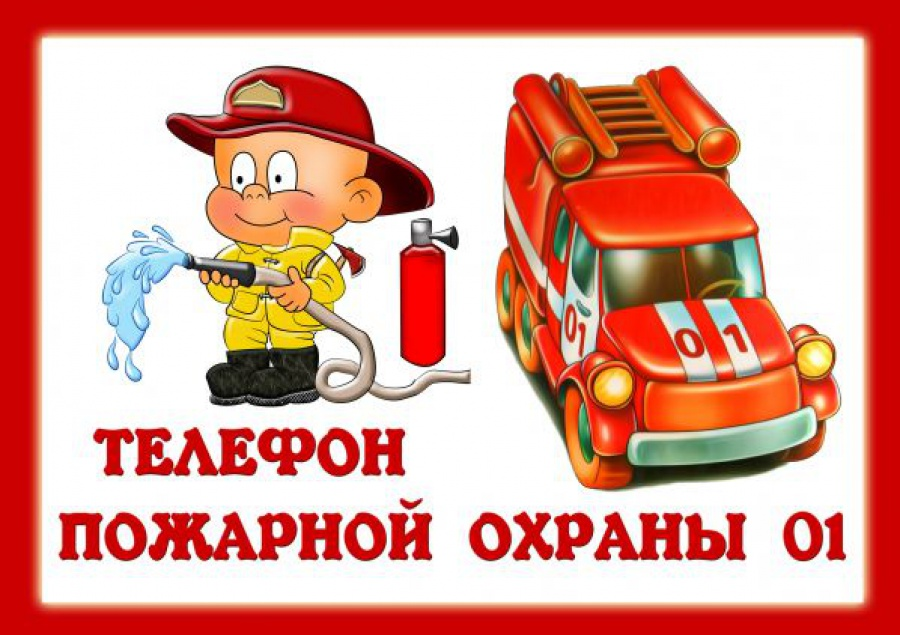